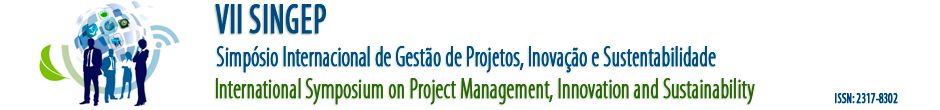 TÍTULO
Autores (E-mails)
Orientações Gerais

  Tamanho do Banner : Largura: 90 cm e Altura: 120 cm

  TÍTULO – caixa alta e fonte tamanho  90

 Layout em duas colunas.

 Fonte a ser usada:  Arial

 Recomenda-se para a fonte, utilizar o tamanho mínimo de 28 para conteúdo e o mínimo de 72  para sub-títulos. 

 Utilizar o mínimo de texto e o máximo de figuras, fotos, tabelas, gráficos e esquemas possíveis.

Divisão sugerida para o pôster

  Contextualização
  Objetivos
 Metodologia
 Resultados e Análises
 Considerações Finais
Entrega e Apresentação

 O pôster deve ser confeccionado pelos autores e deve ser entregue a comissão organizadora uma hora antes do inicio da sua sessão (no local da sessão).

 O apresentador do pôster deverá estar ao lado de  seu pôster durante toda a sessão de apresentação do pôster para responder aos questionamentos.
Rodapé destinado à Identificação da(s) Instituição(ões) e da fonte financiadora (se houver)